Klimaelemente
Absolute und Relative Luftfeuchtigkeit
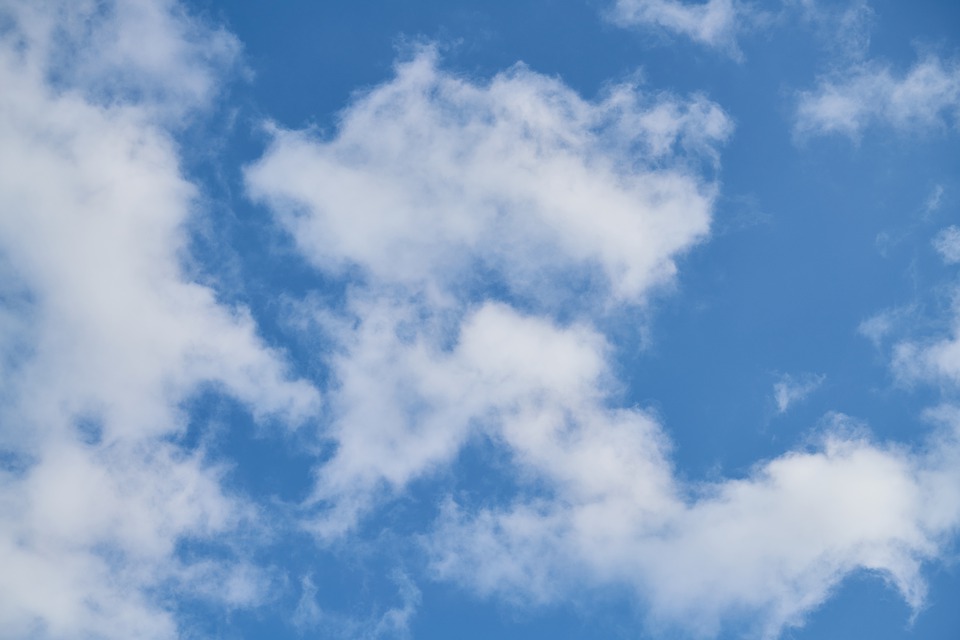 [Speaker Notes: Was seht ihr hier?
Was ist eine Wolke? Aus was besteht diese?
Ansammlung von sehr feinen Wassertröpfchen (Nebel) oder Eiskristallen in der Atmosphäre
 Flüssiges Wasser (Badewanne über unserem Kopf)]
Luftfeuchtigkeit
[Speaker Notes: Thema der Lektion
Klimaelement  Luftfeuchtigkeit (= Gehalt an Wasserdampf in der Atmosphäre )

Ist es hier drin trocken?
Was passiert, wenn wir einen Handschuh anziehen würden?
Wir alle produzieren Feuchtigkeit (Atem, Schweiss etc.)  Wasserdampf]
Hygrometer
[Speaker Notes: Messinstrument für Luftfeuchtigkeit
Haarhygrometer: Haar dehnt sich bei Feuchtigkeit aus; bis zu 2,5% Längenunterschied zw. 0% und 100% Feuchte
Moderne Hygrometer: Veränderung der elektrischen Eigenschaften eines Sensors
Hohe Luftfeuchte + hohen Temperaturen = Schwüle  Gefühl des Unbehagens (Schweiss kann nicht verdunstet und kühlt uns nicht ab) 
In welcher Form kommt Wasser in Atmosphäre vor??
Eis / Schnee (fest); Regen (flüssig); Wasserdampf (gasförmig)]
Auftrag
Lest den Text auf Seite 143/144 in «Geografie – Wissen und verstehen» 

⟹ Luftfeuchtigkeit, Wolken, Niederschlag bis “Dies ist möglich…”
[Speaker Notes:  S. 68 unten bis S. 69 Mitte (bis zum Abschnitt „Dies ist möglich durch:“)]
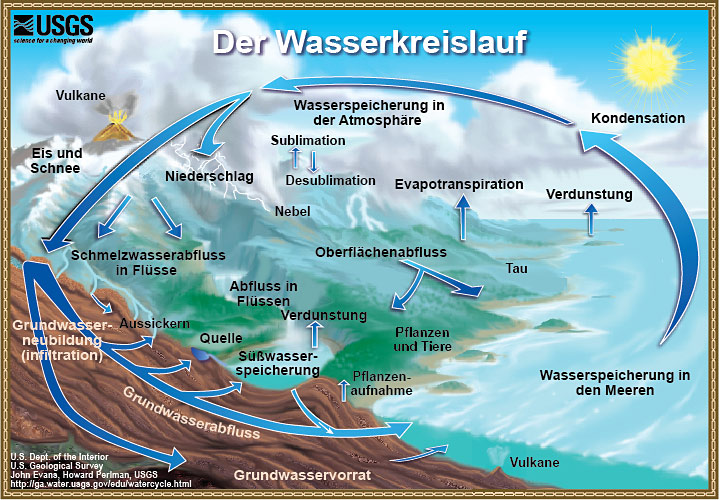 Verdunstung
[Speaker Notes: Wasserdampf gelangt in die Atmosphäre]
Aggregat-zustände
[Speaker Notes: Stoff wechselt von gasförmig zu flüssig = Kondensation]
Auftrag
Definiert zu zweit und in eigenen Worten die folgenden Begriffe:

absolute Luftfeuchtigkeit, Sättigungsmenge, Taupunkt, relative Luftfeuchtigkeit
Begriffe
Absolute Luftfeuchtigkeit
Menge an Wasserdampf in einem Kubikmeter (m3 = 1000 L) Luft.	[g/m3]
Sättigungsmenge
Maximale Menge an Wasserdampf, die ein Luftpaket bei bestimmter Temperatur aufnehmen kann.						[g/m3]
Taupunkt
Temperatur, bis zu der sich ein Luftpaket abkühlen muss, damit das in ihm enthaltene Wasser kondensiert.						[°C]
Relative Luftfeuchtigkeit
Verhältnis zwischen absoluter Luftfeuchtigkeit und der bei dieser Temperatur maximal möglichen Luftfeuchte (Sättigungsmenge).			[%]
[Speaker Notes:  Ergebnissicherung: bspw. je zwei Definitionen vortragen lassen; Gemeinsamkeiten & Unterschiede herausarbeiten; ergänzen falls nötig
 Tafelbild: zwei Würfel (25°C und 30°C) an die Tafel skizzieren und Sättigungsmenge dazuschreiben]
Sättigungs-kurve
[Speaker Notes: Diagramm Lesen
 Was zeigen die Achsen?
 Was wird dargestellt? Was ist am Zusammenhang speziell?
 Was bedeutet dieser Punkt?
 Was geschieht bei übersättigung?]
Bei einer Lufttemperatur von 15°C beträgt die absolute Luftfeuchte 6,8 g/m³. Wie gross ist die relative Luftfeuchte?

Bei einer Lufttemperatur von 30°C beträgt die absolute Luftfeuchte 25,6 g/m³. Wie gross ist die relative Luftfeuchte?

Bei einer Lufttemperatur von 0°C beträgt die absolute Luftfeuchte 17 g/m³. Wie gross ist die relative Luftfeuchte?
Aufgaben
An einer Wetterstation werden folgende Werte gemessen: Lufttemperatur = 20°C, absolute Luftfeuchte = 6,8 g/m³.
Wie groß ist der Taupunkt?
Aufgaben
[Speaker Notes: Überlegung: Taupunkt = Temperatur, wo Luft kondensiert; also: Wie weit muss sich die oben gegebene Luftmasse von 20°C abkühlen, damit die absolute Luftfeuchte gleich der Maximalen wird und so die Kondensation einsetzen kann?

Die Luft muss sich bis auf 5°C abkühlen, damit sie kondensiert. Der Taupunkt beträgt also 5°C.]
Sättigungs-kurve
[Speaker Notes: Diagramm Lesen
 Achsen
 Was wird dargestellt? 
 Was bedeutet dieser Punkt?]
Bei einer Lufttemperatur von 30°C beträgt die relative Luftfeuchte 80%. Wie groß ist die absolute Luftfeuchte?

Wie kann eine relative Luftfeuchtigkeit von 100% erreicht werden?

Was geschieht dann?
Aufgaben
Berechne die relative Luftfeuchtigkeit für drei verschiedene Luftpakete, deren Wasserdampfgehalt (absolute Feuchte) jeweils 12 g / m3 beträgt und deren Temperatur 30° C, 20° C bzw. 10° C ist.
 Was kannst du über die Entwicklung der relativen Feuchtigkeit in dieser Reihe sagen?
Aufgaben
Ein Luftpaket weist eine relative Luftfeuchtigkeit von 100% auf. Die Sättigungsmenge liegt bei 17,3g Wasserdampf pro Kubikmeter. Berechne die Temperatur und die absolute Luftfeuchtigkeit für dieses Luftpaket.
 Die absolute Luftfeuchtigkeit eines Luftpakets beträgt 2,5 g/m3 und die relative Luftfeuchtigkeit 75.8%. Berechne die Temperatur und die Sättigungsmenge für dieses Luftpakets.
Aufgaben